FUNDACION ARTISTICA DOLCE VITTA
“LA SOLIDARIDAD ES LA UNION DE LOS PUEBLOS”
Contacto Rodolfo Gonzalez Valencia                             Calle 1 E Oeste #100 Bis-45 Torre 94 Apto. 304           Teléfonos 306 8634 y 316-737 0989
1
CARTA DE PRESENTACION  DOLCE VITTA
Querido amigo/a.
Tenemos un sueño del que queremos que hagas parte, el sueño de poder construir un mejor mundo para los niños y mejorar el que ya existe para miles de personas para quienes la vida es el camino mas amargo de recorrer.
La lucha contra la desnutrición, la drogadicción y la falta de oportunidades en nuestra sociedad, es de todos y es un hecho que la lucha es a través del arte y el reconocimiento del otro a partir de la diferencia.
El que crea no destruye y por eso sabemos que el arte y su proceso creativo, hará de los seres de hoy mejores ciudadanos con mas oportunidades en el mañana.
Para esto creamos nuestra fundación ARTISTICA  DOLCE VITTA, cuyo objetivo principal es mejorar la calidad de vida por medio del Arte y la Cultura, llevar y financiar los proyectos encaminados a mejorar la situación Psicosocial y de desnutrición de las comunidades.
Para lograrlo esperamos tu ayuda.
Contacto Rodolfo Gonzalez Valencia                             Calle 1 E Oeste #100 Bis-45 Torre 94 Apto. 304           Teléfonos 306 8634 y 316-737 0989
2
FUNDACION  ARTISTICO DOLCE VITTA
MISION
Organización Social privada sin animo de lucro cuyo objetivo es facilitar la participación e interacción de los diferentes agentes sociales ONG, particulares, empresas e instituciones públicas en proyectos de desarrollo y acción social, Desde un enfoque artístico y cultural, donde se promueve el desarrollo de las habilidades en las personas para aprovechar su potencial y de esta manera se conviertan en ciudadanos productivos, a la vez se pretende brindar beneficios de formación artística no formal e incluyente, alimentación, re dignificación del individuo y vestuario para las comunidades vulnerables, propiciando en estos grandes cambios. Promoviendo valores personales, espirituales, familiares, sociales y ambientales que aporten felicidad y esperanza.
VISION

Buscar ser una Fundación que haga parte activa del proceso de articulación con otras entidades con el fin de contribuir al mejoramiento y calidad de vida de la población vulnerable brindando servicio social y humanitario enfocado en la vocación y formación artística, alimentación, protección integral de los niños y familias en altos niveles de marginación social logrando equidad e inclusión sostenible.
3
Contacto Rodolfo Gonzalez Valencia                             Calle 1 E Oeste #100 Bis-45 Torre 94 Apto. 304           Teléfonos 306 8634 y 316-737 0989
FUNDACION DOLCE VITTA
PROYECTOS
- TRABAJO SOCIAL 
- TALLERES DE EDUCACION POR EL ARTE (Teatro, música, técnica vocal, danzas folclóricas.)
- CONSECUCION DE ELEMENTOS MEDICOS DONADOS (Como: sillas de ruedas, muletas, caminadores etc.)
- COMEDOR SOCIAL COMUNITARIO (Enfocado en la zona de ladera sur de Cali sector Polvorines, Pampas del Mirador, La Arboleda, Pampas, Las Palmas, Altos de Santa Elena y otros.)
Contacto Rodolfo Gonzalez Valencia                             Calle 1 E Oeste #100 Bis-45 Torre 94 Apto. 304           Teléfonos 306 8634 y 316-737 0989
4
FUNDACION DOLCE VITTA
EVENTOS ALTOS DE SANTA ELENA 2014 – 2015
Cine al barrio
Descentralizado Jueves del Samán
Calle del Arte
Festival de Cine Infantil
Talleres
Evento programado Oficina Victimas del Conflicto y la Arquidiócesis
Evento programado por la asesoría de paz de la Alcaldía de Santiago de Cali
Contacto Rodolfo Gonzalez Valencia                             Calle 1 E Oeste #100 Bis-45 Torre 94 Apto. 304           Teléfonos 306 8634 y 316-737 0989
5
FUNDACION DOLCE VITTA
EVENTOS ALTOS DE SANTA ELENA 2014 – 2015
Cine al barrio
Descentralizado Jueves del Samán
Calle del Arte
Festival de Cine Infantil
Talleres
Evento programado Oficina Victimas del Conflicto y la Arquidiócesis
Evento programado por la Alcaldía de Cali
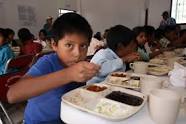 Contacto Rodolfo Gonzalez Valencia                             Calle 1 E Oeste #100 Bis-45 Torre 94 Apto. 304           Teléfonos 306 8634 y 316-737 0989
6
FUNDACION DOLCE VITTA
EVENTOS ALTOS DE SANTA ELENA 2014 – 2015
Cine al barrio
Descentralizado Jueves del Samán
Calle del Arte
Festival de Cine Infantil
Talleres
Evento programado Oficina Victimas del Conflicto y la Arquidiócesis
Evento programado por la Alcaldía de Cali
Contacto Rodolfo Gonzalez Valencia                             Calle 1 E Oeste #100 Bis-45 Torre 94 Apto. 304           Teléfonos 306 8634 y 316-737 0989
7
CONTACTOS
Carmen Eugenia González   Representante Legal             Celular 300-7836740
Ruth Yineth Sierra Muñoz -  Coordinadora de Proyectos            Celular 301-3052704
Jhon Jaiver Amaya                  Asesor de Proyectos                    Cel 311-7154829
Rodolfo González Valencia     Director General                  Celular 316-7370989
Sabarain Vázquez Díaz            Asesor de Proyectos              Celular  301 5291012
Oficina teléfono fijo : 3068634
E-mail               fundolcevitta@Outlook.es
Contacto Rodolfo Gonzalez Valencia                             Calle 1 E Oeste #100 Bis-45 Torre 94 Apto. 304           Teléfonos 306 8634 y 316-737 0989
8
Contacto Rodolfo Gonzalez Valencia                             Calle 1 E Oeste #100 Bis-45 Torre 94 Apto. 304           Teléfonos 306 8634 y 316-737 0989
9
Contacto Rodolfo Gonzalez Valencia                             Calle 1 E Oeste #100 Bis-45 Torre 94 Apto. 304           Teléfonos 306 8634 y 316-737 0989
10